Figure 1. Conserved motifs and domains among fungal and human MED subunits. (A) Architectural organization of S. ...
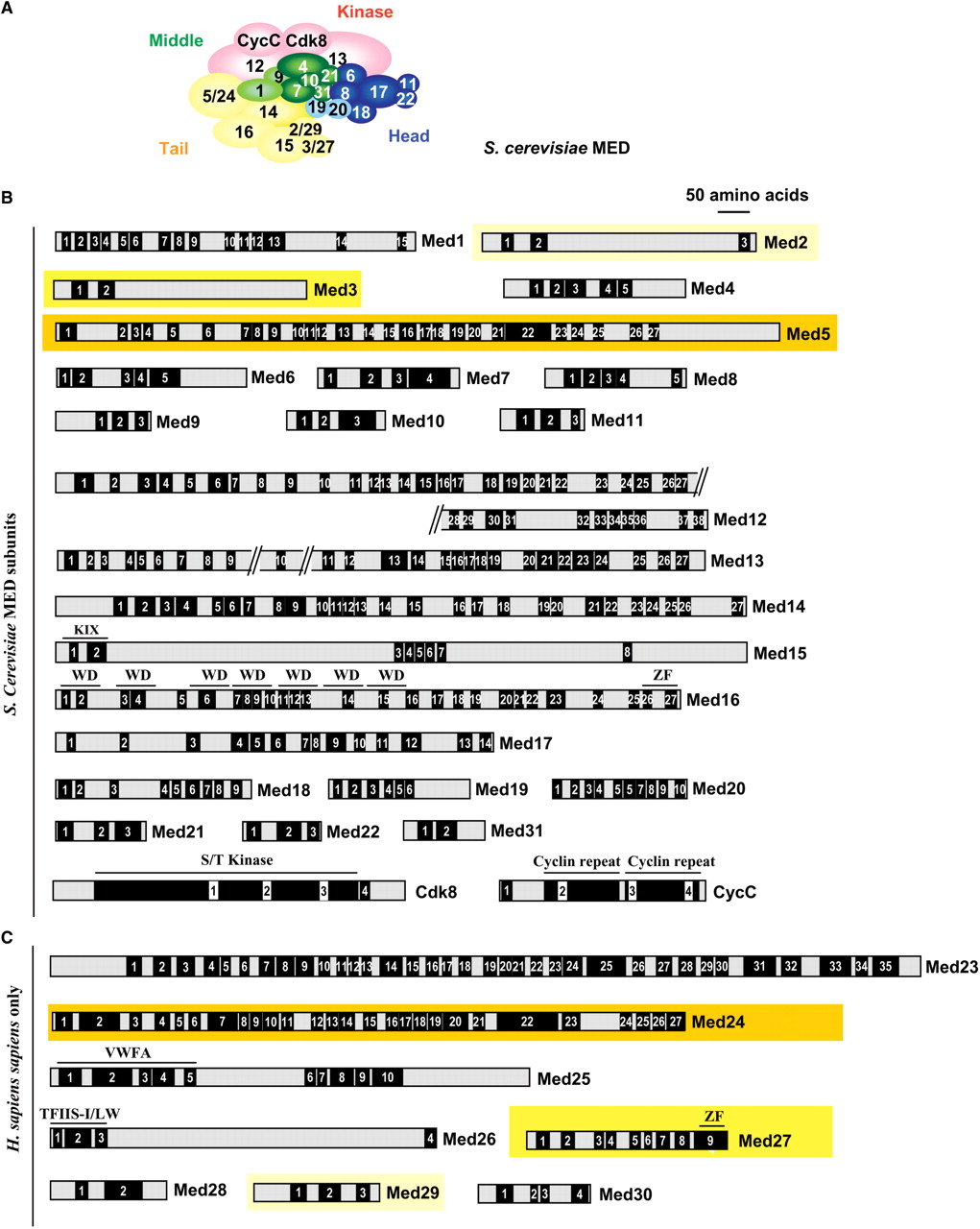 Nucleic Acids Res, Volume 36, Issue 12, 1 July 2008, Pages 3993–4008, https://doi.org/10.1093/nar/gkn349
The content of this slide may be subject to copyright: please see the slide notes for details.
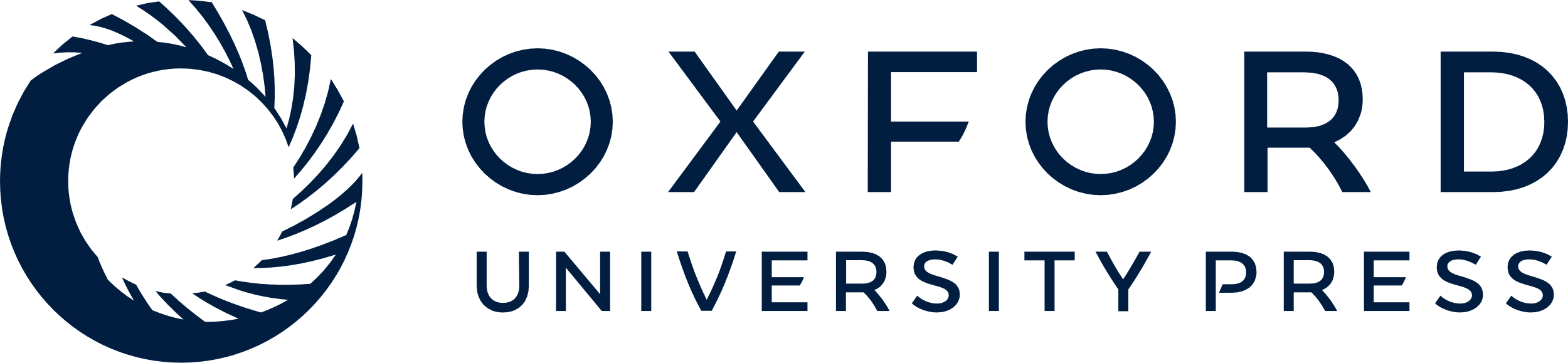 [Speaker Notes: Figure 1. Conserved motifs and domains among fungal and human MED subunits. (A) Architectural organization of S. cerevisiae MED. Subunits have been assigned to Tail (yellow), Middle (green), Head (blue) and Cdk8 kinase (red) modules according to an integrated interaction map from ref. (25), those essential for cell viability being depicted by darker colours. (B–C) Distribution of conserved SSMs within the primary sequences of the 25 identified S. cerevisiae MED subunits (A) and of the eight human MED subunits found thus far only in animals (B). SSMs are represented by black boxes, except those (for Cdk8 and CycC) located within broadly conserved kinase and cyclin repeat domains (in black), which are depicted by white boxes. As indicated, for each subunit, they have been numbered from the N- toward the C-terminus. For Med15, Med16, Med25, Med26 and Med27 the extents of the distinguishable domains found in many functionally unrelated proteins are shown above the corresponding SSMs. Of note, for most subunits the SSMs are distributed throughout the primary sequences. Drawings of fungal Med2, Med3 and Med5 subunits and those of their predicted human counterparts Med29, Med27 and Med24, respectively, are included within boxes coloured according to the novel orthology assignments shown in Figure 2.


Unless provided in the caption above, the following copyright applies to the content of this slide: © 2008 The Author(s)This is an Open Access article distributed under the terms of the Creative Commons Attribution Non-Commercial License (http://creativecommons.org/licenses/by-nc/2.0/uk/) which permits unrestricted non-commercial use, distribution, and reproduction in any medium, provided the original work is properly cited.]
Figure 3. Mediator subunits conserved across the eukaryotic kingdom. (A) Schematic representation of the best tree from ...
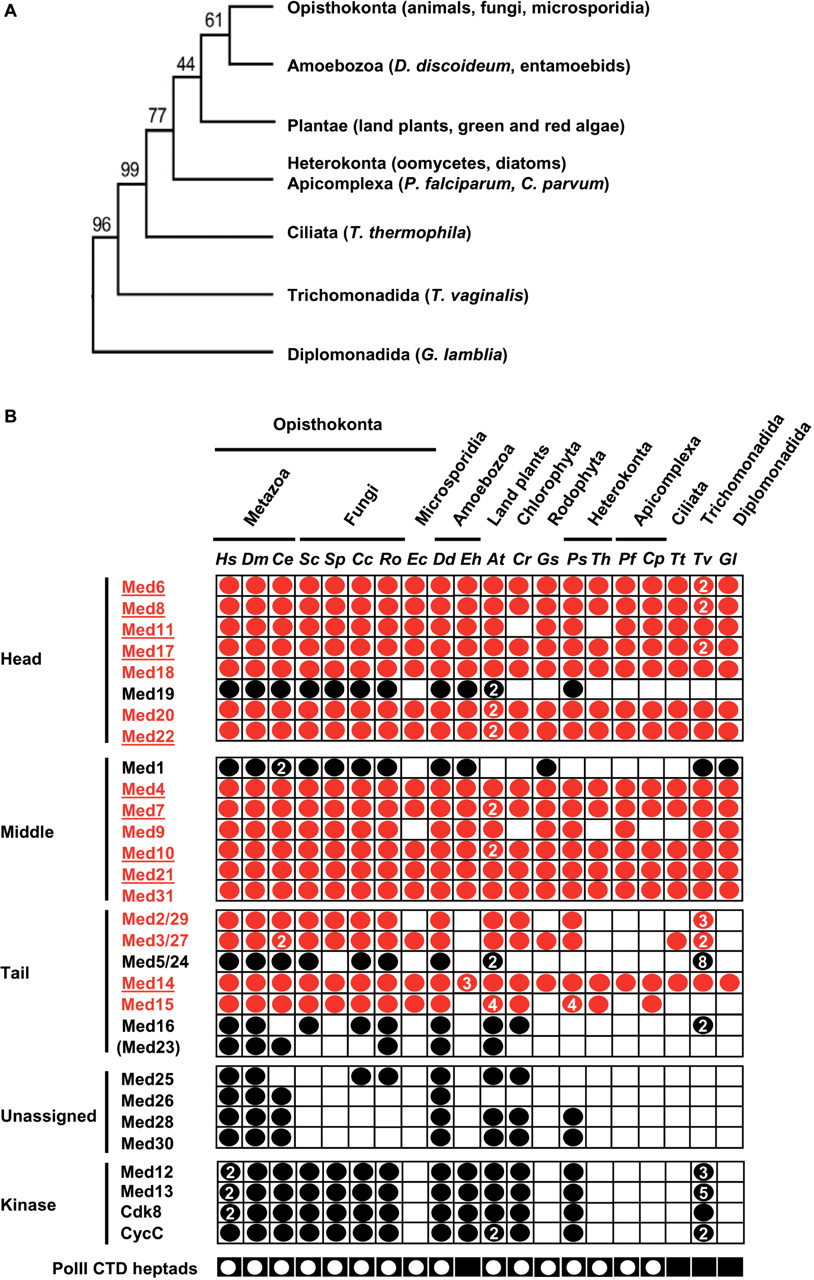 Nucleic Acids Res, Volume 36, Issue 12, 1 July 2008, Pages 3993–4008, https://doi.org/10.1093/nar/gkn349
The content of this slide may be subject to copyright: please see the slide notes for details.
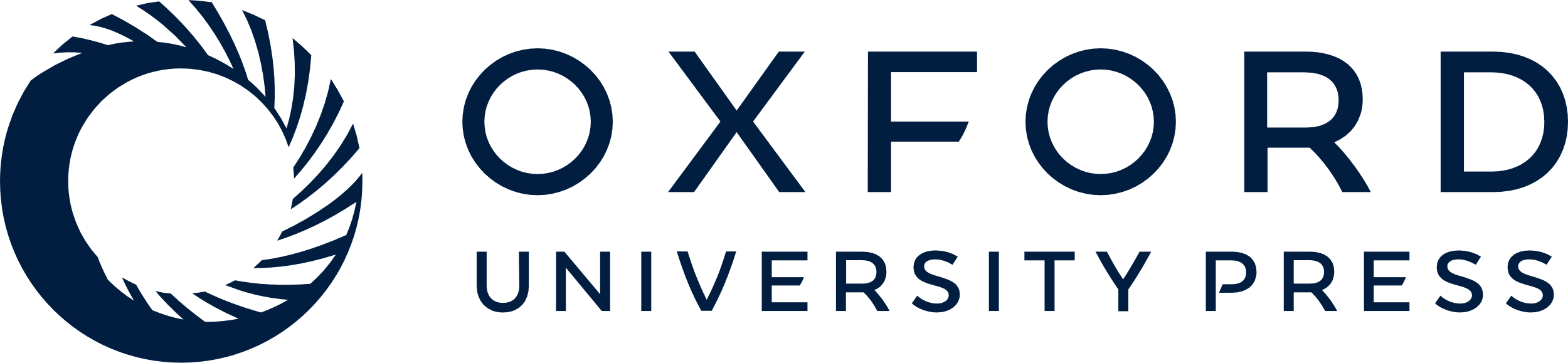 [Speaker Notes: Figure 3. Mediator subunits conserved across the eukaryotic kingdom. (A) Schematic representation of the best tree from amino-acid sequence analyses of 22 evolutionarily conserved protein and two rRNA genes collected from species distributed among eight higher-order groups of eukaryotes. Bootstrap proportion (BP) values are shown on internal branches [after ref. (106)]. (B) Subunits are grouped to Head, Middle, Tail and Cdk8 kinase modules according to the current model of S. cerevisiae MED architecture (25), those underlined being critically required for cell viability (Figure 1A). Except possibly Med23 (see text), the subunits only identified to date in purified metazoan MED complexes remain to be assigned to a specific module. Indicated species are representatives of the examined eukaryotic taxa (for a comprehensive analysis see Figure S6): H. sapiens (Hs), D. melanogaster (Dm), C. elegans (Ce), S. cerevisiae (Sc), S. pombe (Sp), C. cinereus (Cc), R. oryzae (Ro), E. cuniculi (Ec), D. discoideum (Dd), E. histolytica (Eh), A. thaliana (At), C. reinhardtii (Cr), G. sulphuraria (Gs), P. sojae (Ps), T. pseudonana (Th), P. falciparum (Pf), C. parvum (Cp), T. thermophila (Tt), T. vaginalis (Tv) and G. lamblia (Gl). Except for Med28 and Med29/Med2 for which no conserved domain signatures have been yet defined, HHpred analyses predicted with high statistical confidence (Prob >98%, with E-values >1.0e-7) that most if not all identified proteins are likely bona fide MED subunits (see dataset S8). Dots indicate that at least one apparent homolog is present in the investigated genomes. In the cases where several paralogs were detected, their number is indicated. Broadly conserved subunits, which include those essential for yeast viability, are depicted in red and may constitute a framework around which other subunits are assembled. White dots in the bottom row indicate the presence of repetitive heptads within the Rpb1 CTD.


Unless provided in the caption above, the following copyright applies to the content of this slide: © 2008 The Author(s)This is an Open Access article distributed under the terms of the Creative Commons Attribution Non-Commercial License (http://creativecommons.org/licenses/by-nc/2.0/uk/) which permits unrestricted non-commercial use, distribution, and reproduction in any medium, provided the original work is properly cited.]
Figure 2. Fungal Med2, Med3 and Med5 are apparent homologs of metazoan Med29, Med27 and Med24, respectively. (A–C) ...
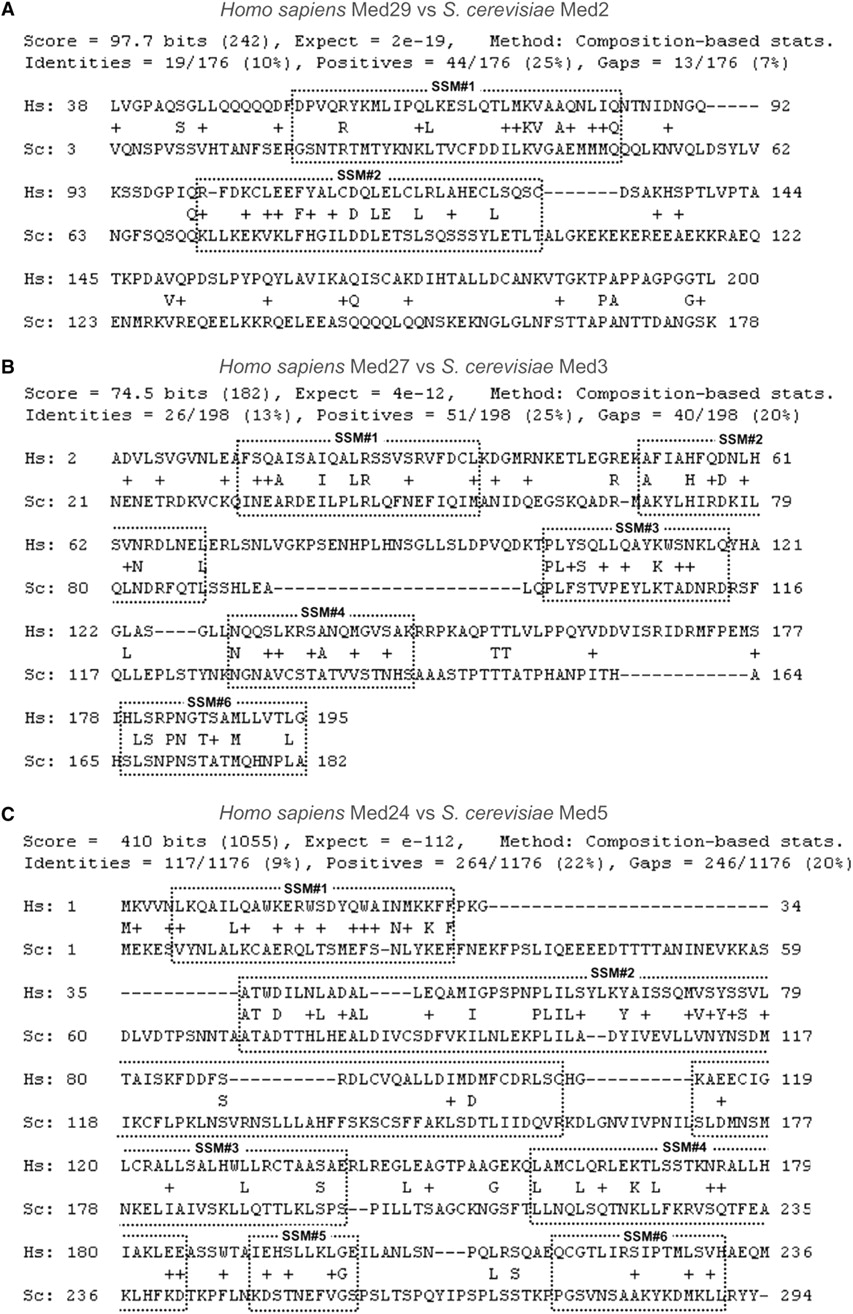 Nucleic Acids Res, Volume 36, Issue 12, 1 July 2008, Pages 3993–4008, https://doi.org/10.1093/nar/gkn349
The content of this slide may be subject to copyright: please see the slide notes for details.
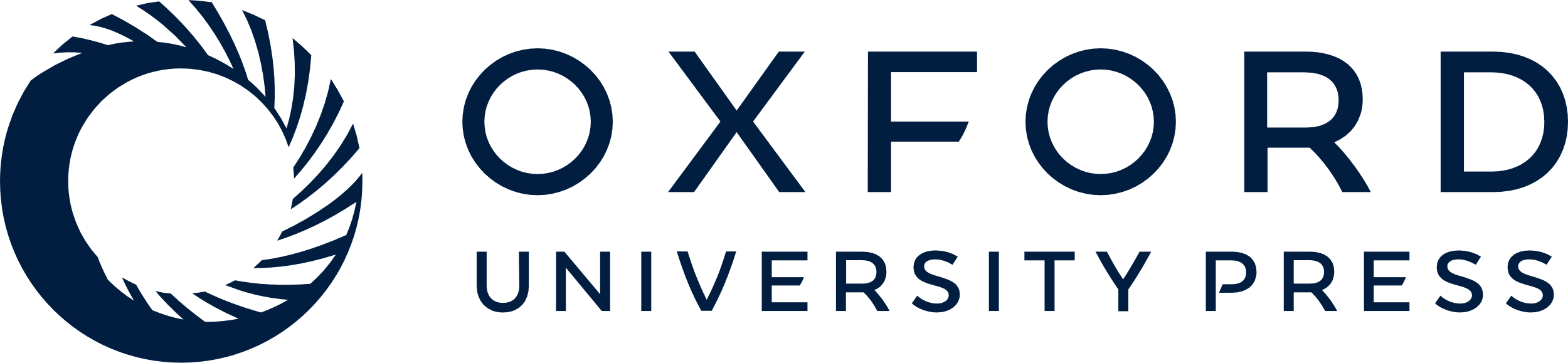 [Speaker Notes: Figure 2. Fungal Med2, Med3 and Med5 are apparent homologs of metazoan Med29, Med27 and Med24, respectively. (A–C) PSI-blast alignments of human (Hs) Med29 (A), Med27 (B) and Med24 (C) with S. cerevisiae (Sc) Med2, Med3 and Med24 primary sequences, respectively, are shown. Numbers indicate amino-acid positions within human (top lines) and fungal (bottom lines) primary sequences. Portions corresponding to evolutionarily conserved SSMs are denoted by dashed-line boxes.


Unless provided in the caption above, the following copyright applies to the content of this slide: © 2008 The Author(s)This is an Open Access article distributed under the terms of the Creative Commons Attribution Non-Commercial License (http://creativecommons.org/licenses/by-nc/2.0/uk/) which permits unrestricted non-commercial use, distribution, and reproduction in any medium, provided the original work is properly cited.]
Figure 2. Fungal Med2, Med3 and Med5 are apparent homologs of metazoan Med29, Med27 and Med24, respectively. (A–C) ...
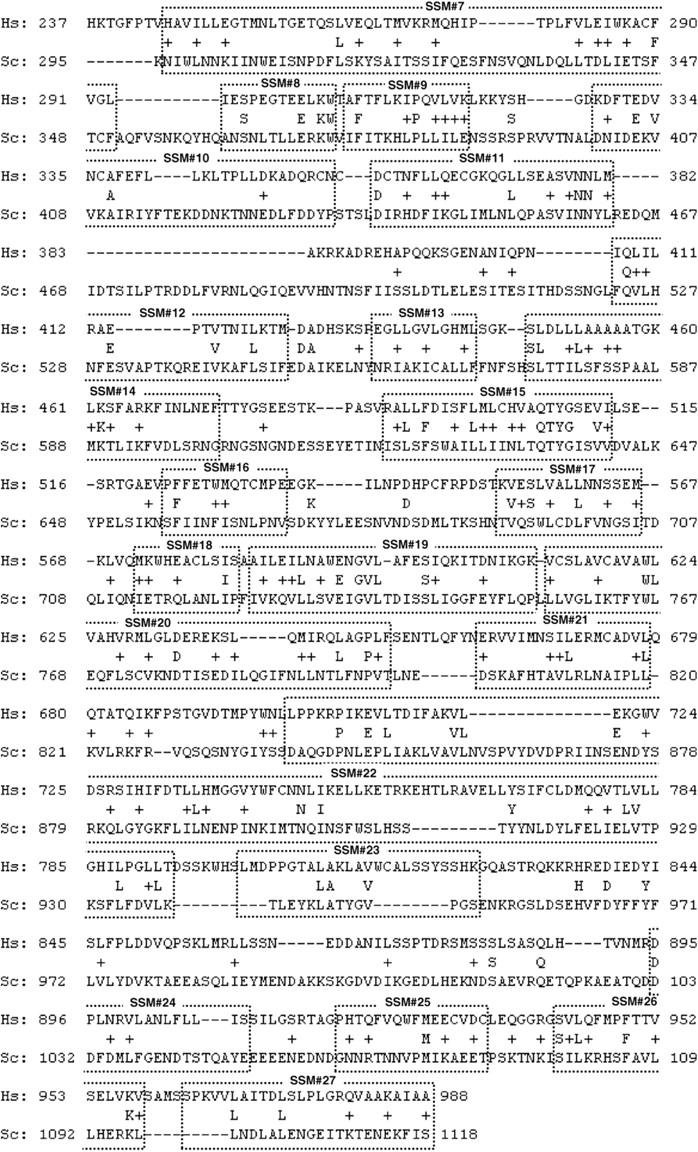 Nucleic Acids Res, Volume 36, Issue 12, 1 July 2008, Pages 3993–4008, https://doi.org/10.1093/nar/gkn349
The content of this slide may be subject to copyright: please see the slide notes for details.
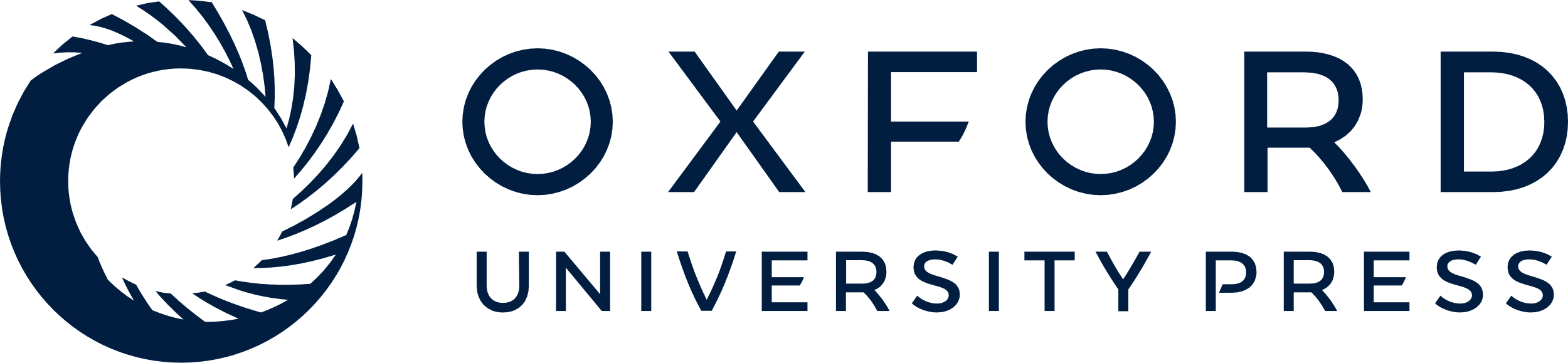 [Speaker Notes: Figure 2. Fungal Med2, Med3 and Med5 are apparent homologs of metazoan Med29, Med27 and Med24, respectively. (A–C) PSI-blast alignments of human (Hs) Med29 (A), Med27 (B) and Med24 (C) with S. cerevisiae (Sc) Med2, Med3 and Med24 primary sequences, respectively, are shown. Numbers indicate amino-acid positions within human (top lines) and fungal (bottom lines) primary sequences. Portions corresponding to evolutionarily conserved SSMs are denoted by dashed-line boxes.


Unless provided in the caption above, the following copyright applies to the content of this slide: © 2008 The Author(s)This is an Open Access article distributed under the terms of the Creative Commons Attribution Non-Commercial License (http://creativecommons.org/licenses/by-nc/2.0/uk/) which permits unrestricted non-commercial use, distribution, and reproduction in any medium, provided the original work is properly cited.]
Figure 4. A model for MED architectural organization during eukaryotic evolution, from a primitive scaffold to current ...
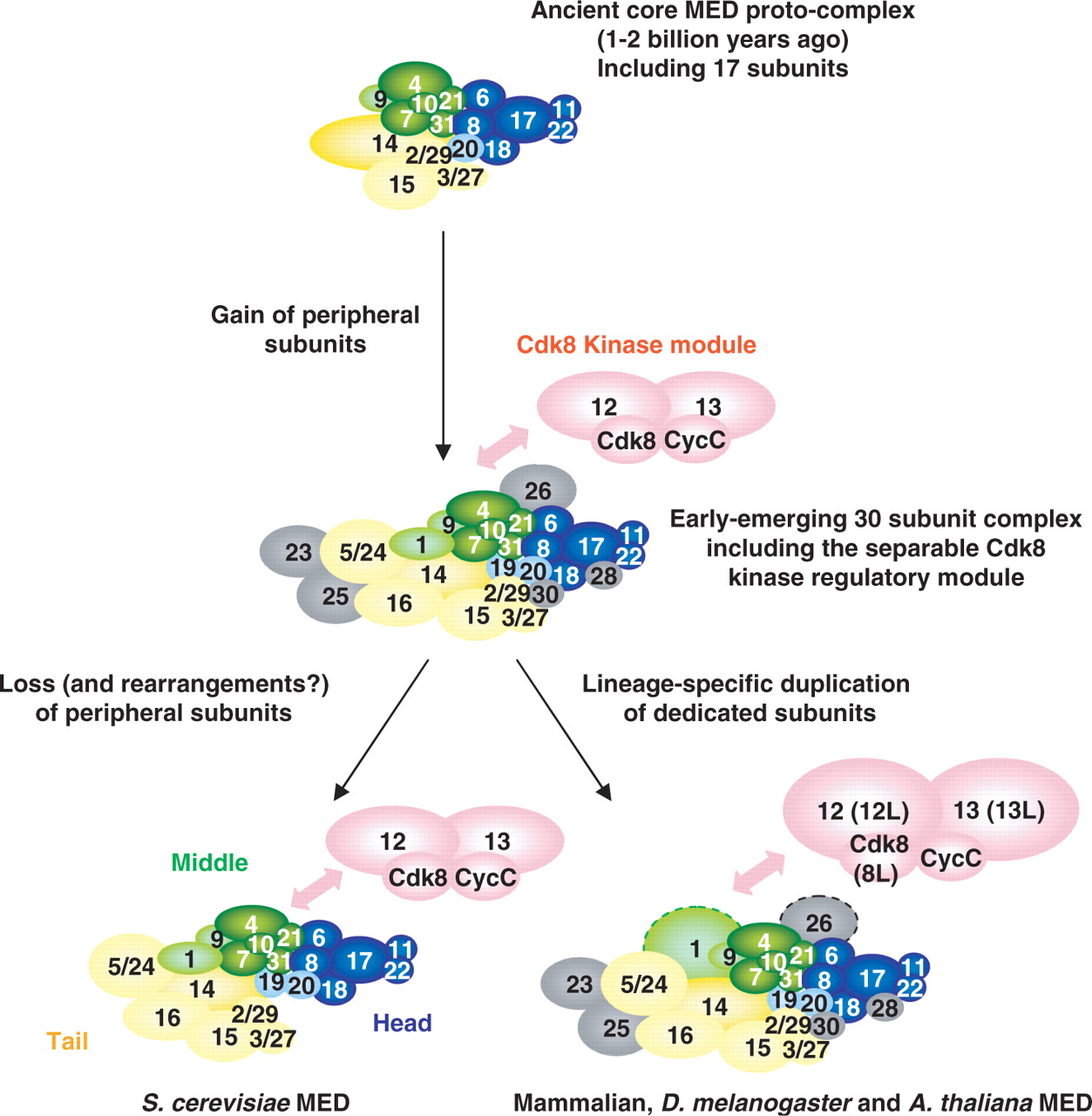 Nucleic Acids Res, Volume 36, Issue 12, 1 July 2008, Pages 3993–4008, https://doi.org/10.1093/nar/gkn349
The content of this slide may be subject to copyright: please see the slide notes for details.
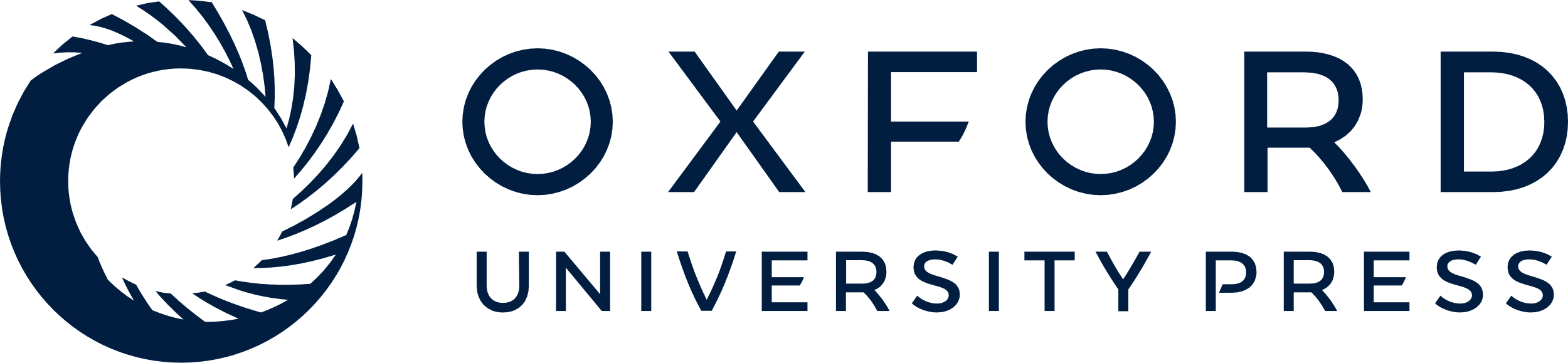 [Speaker Notes: Figure 4. A model for MED architectural organization during eukaryotic evolution, from a primitive scaffold to current complexes. MED subunits have been assigned to Head, Middle, Tail and Cdk8 kinase modules according to a connection map from S. cerevisiae (25), as shown in Figure 1A. Subunits initially identified in purified metazoan complexes and without homologs in budding yeast MED are indicated in grey. Hypothetical structural organizations of the present-day mammalian, Drosophila and Arabidopsis MED complexes as inferred from the current yeast model, orthology assignments and other functional studies. Broken circles outline that Med1 and Med26 subunits are apparently absent in plants (98). Structural rearrangements, notably the location of the Med2/29–Med3/27–Med15 subunits (see text), may have occurred during evolution. Note that subunits of the separable Cdk8 module, which may also have appeared early on during eukaryotic evolution, have detectable homologs (and in a few cases paralogs) only in some extant taxa. It is also noteworthy that during metazoan diversification Med1, Med12 and Med13 have considerably increased their size and have been duplicated in some (sub)-phylum.


Unless provided in the caption above, the following copyright applies to the content of this slide: © 2008 The Author(s)This is an Open Access article distributed under the terms of the Creative Commons Attribution Non-Commercial License (http://creativecommons.org/licenses/by-nc/2.0/uk/) which permits unrestricted non-commercial use, distribution, and reproduction in any medium, provided the original work is properly cited.]